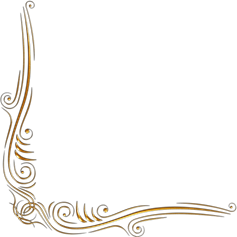 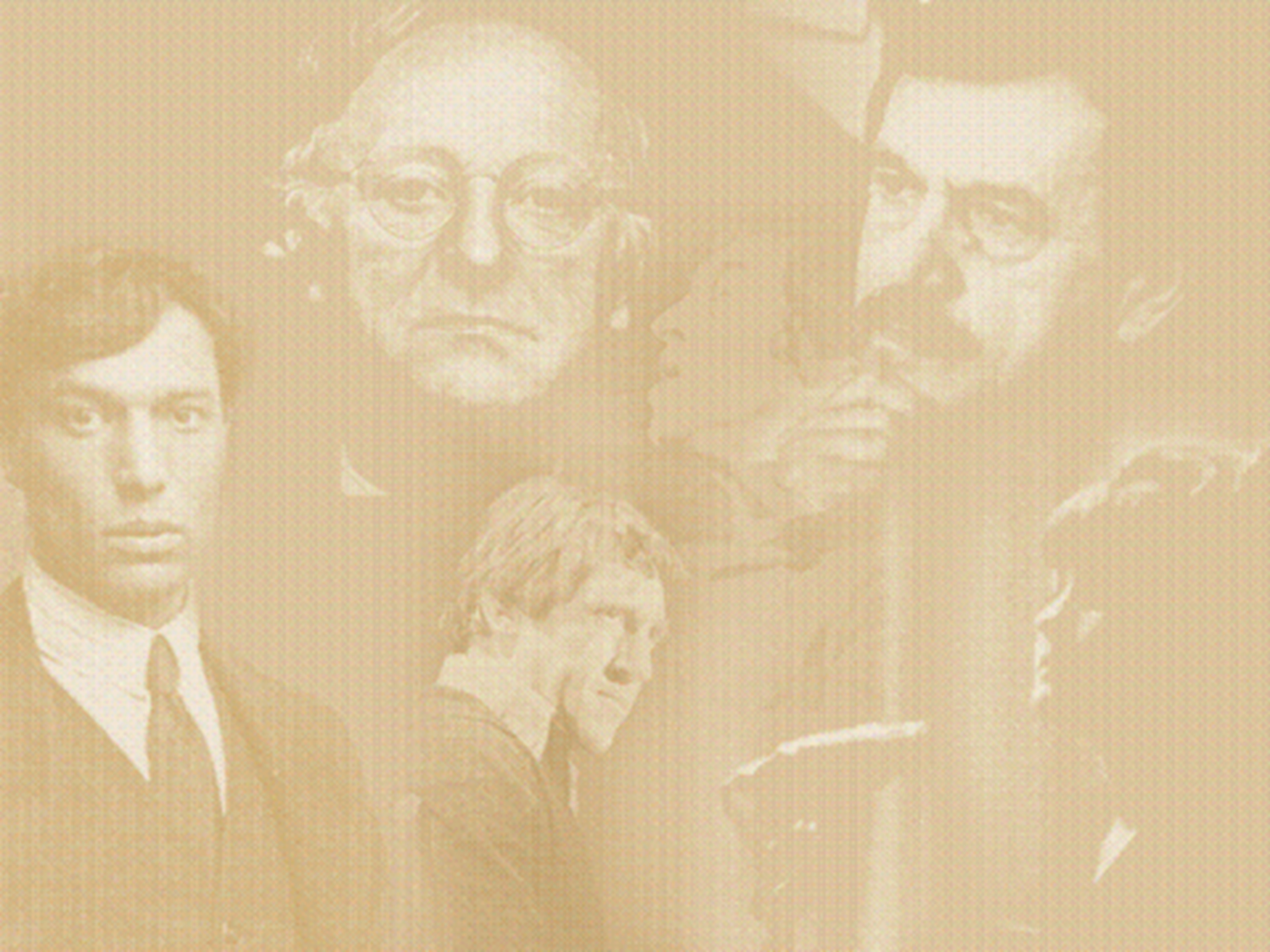 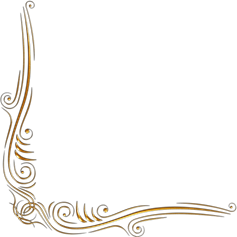 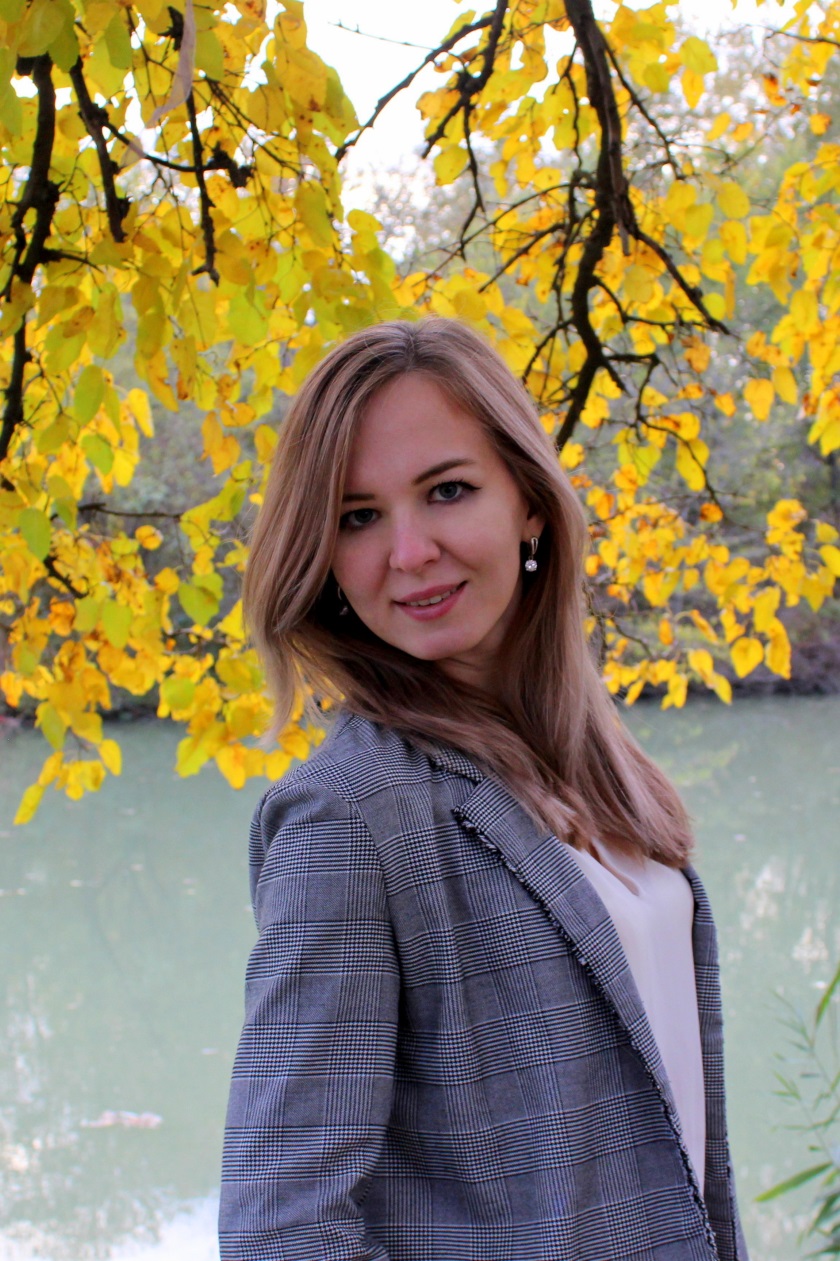 Электронное портфолио учителя русского языка, литературы  и словесности
МАОУ гимназия №25 – 
Коминовой Евгении Владимировны
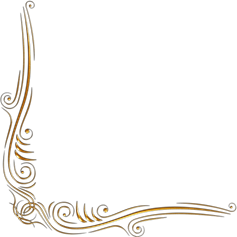 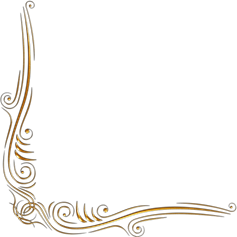 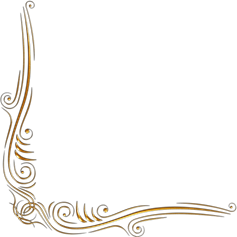 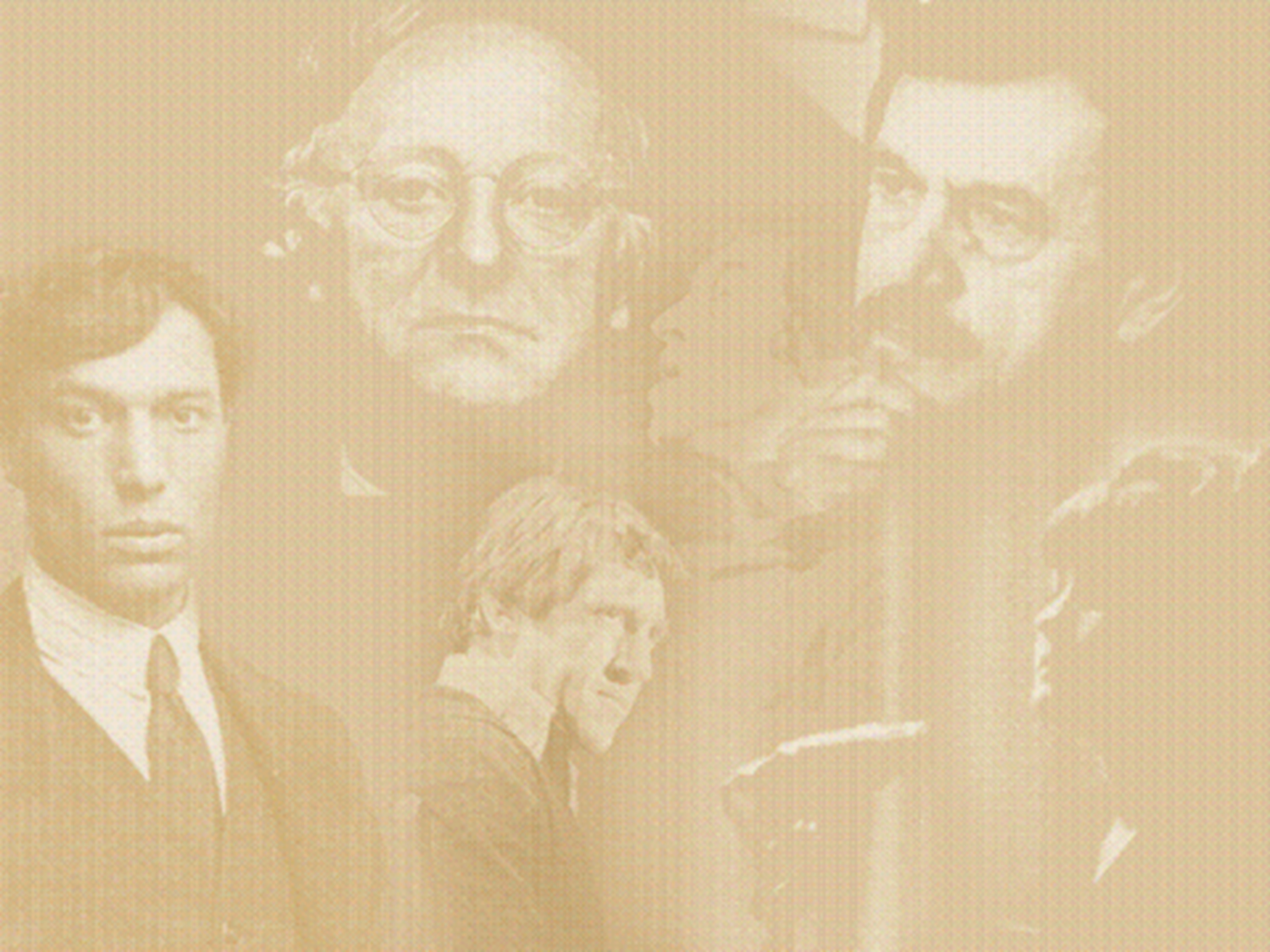 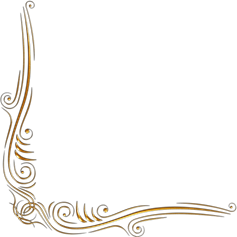 Образование: 

1. 2012-2016 г.г. – ФГБОУ ВО «Кубанский государственный университет»,
филологический факультет, 
направление «Прикладная филология»,
Сведения о квалификации: бакалавр  45.03.02 Филология (диплом с отличием);

2. 2016-2018 г.г. – ФГБОУ ВО «Кубанский государственный университет»,
Филологический факультет, 
Направление «Русский язык» - 
магистрант.
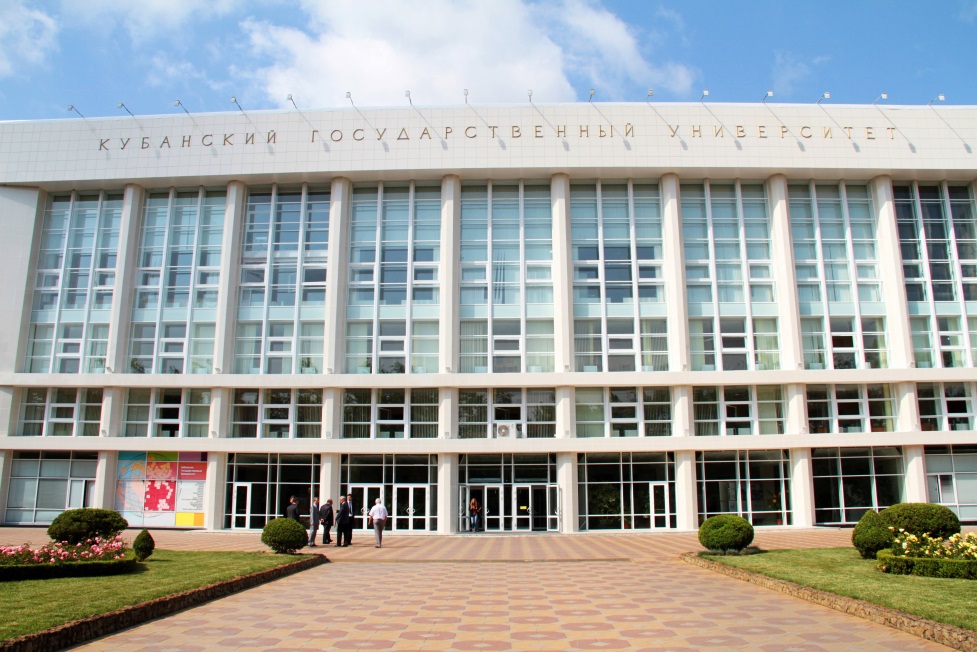 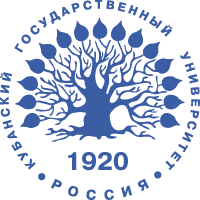 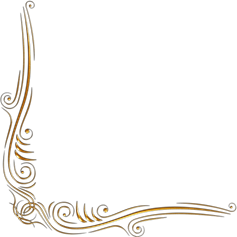 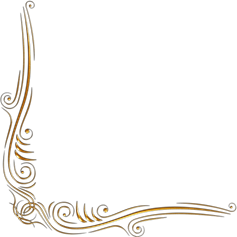 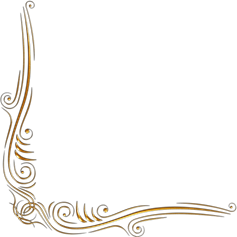 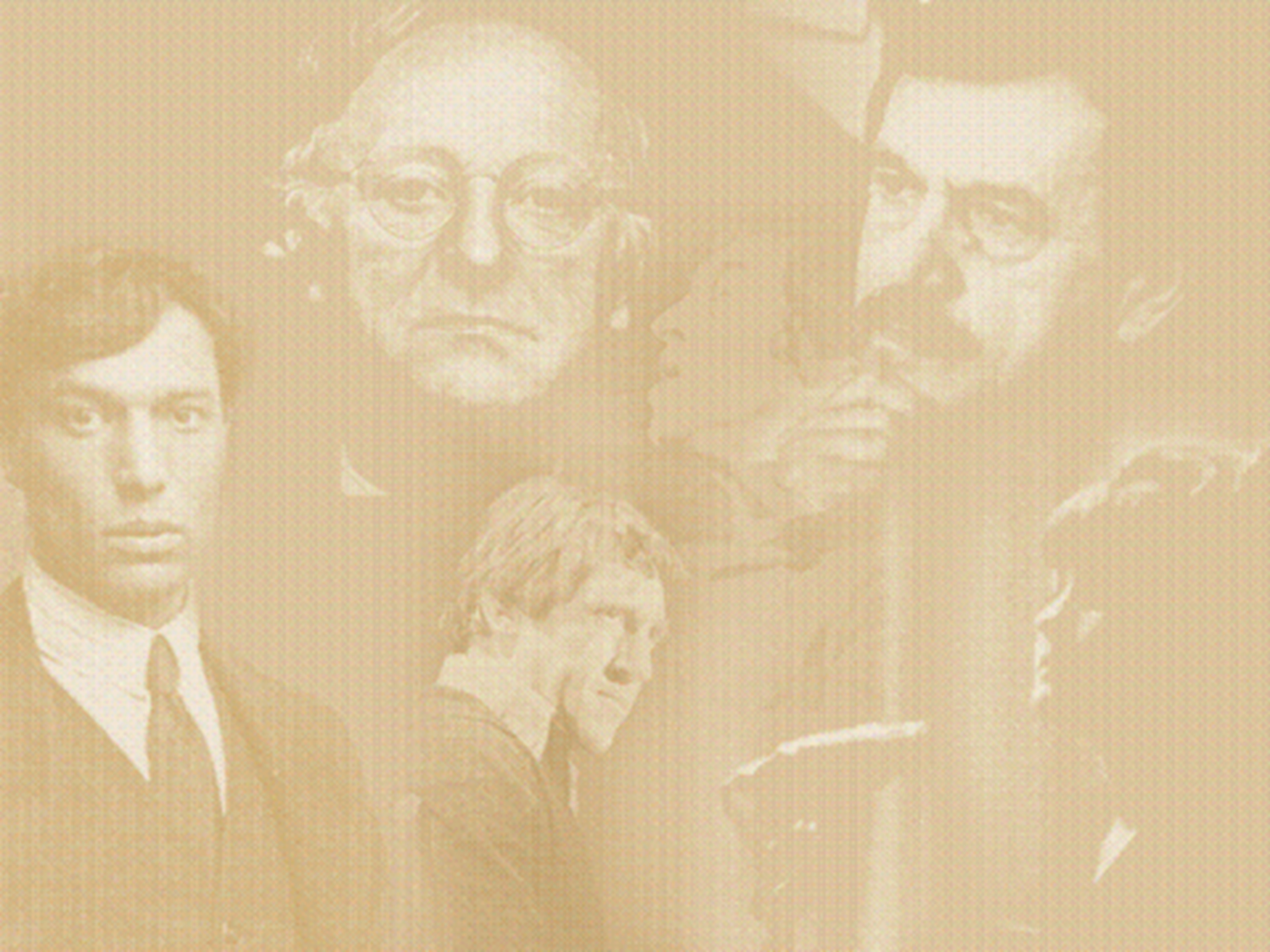 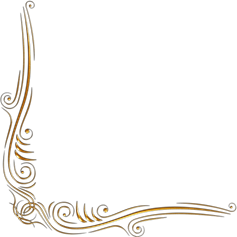 «Я – учитель!»

Должность: учитель русского языка и литературы.

2016-2017 г.г. – МБОУ гимназия №72 им. академика В.П. Глушко, г. Краснодар;

2017 г. – по настоящее время – МАОУ гимназия №25, г. Краснодар.
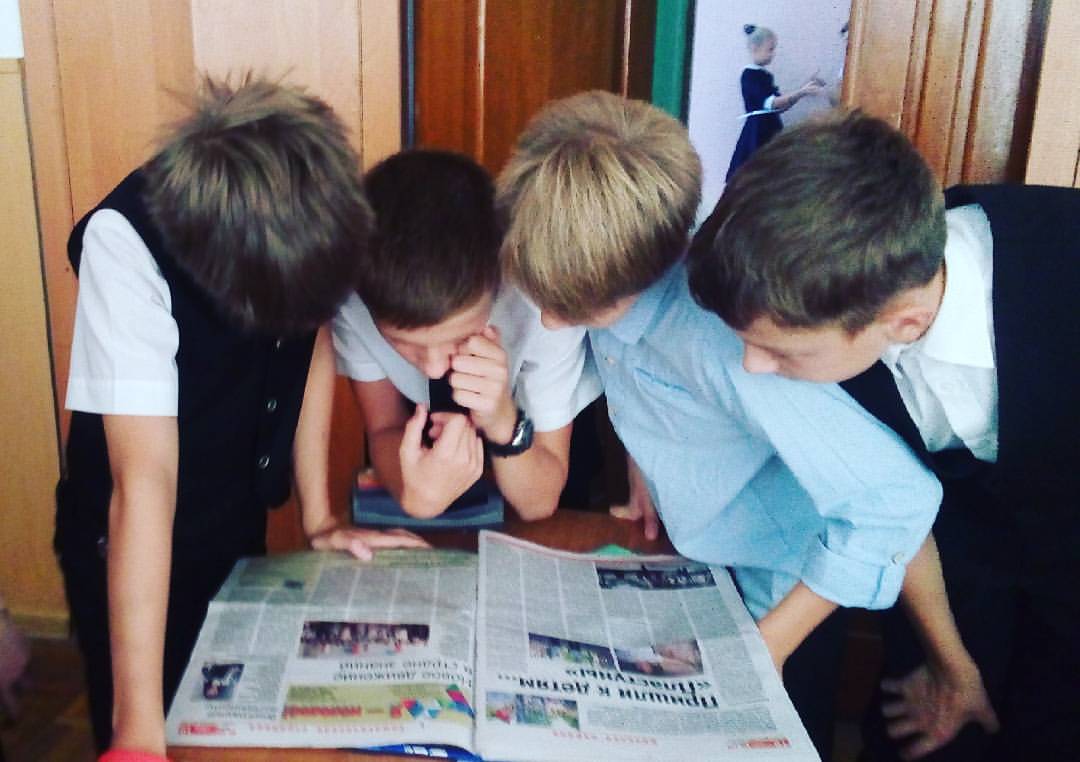 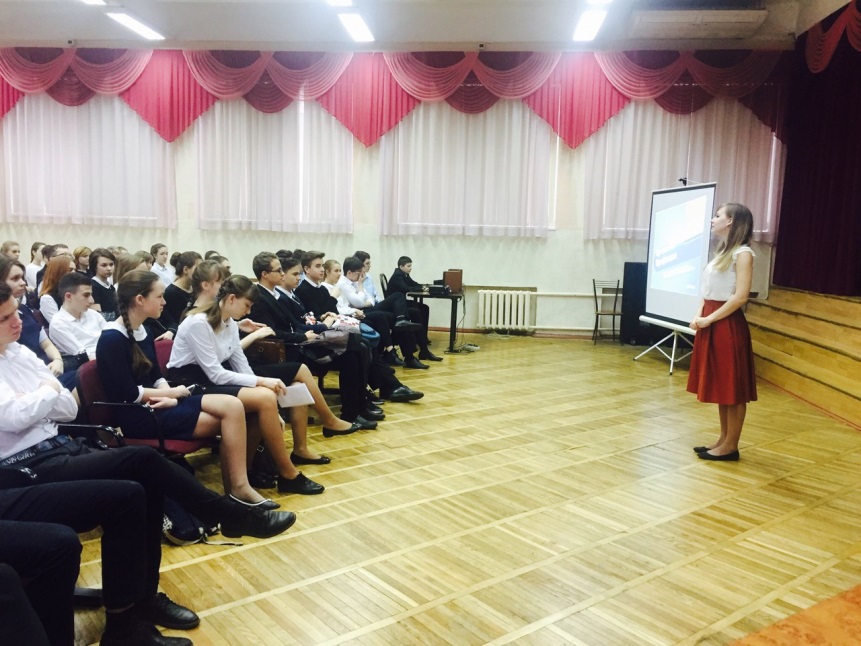 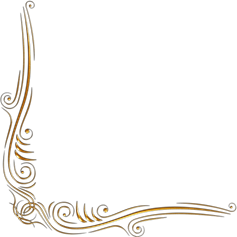 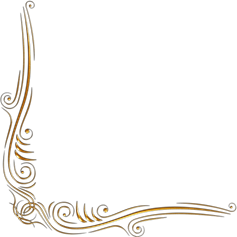 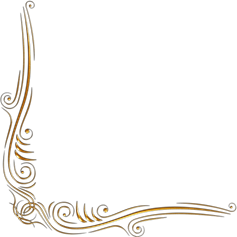 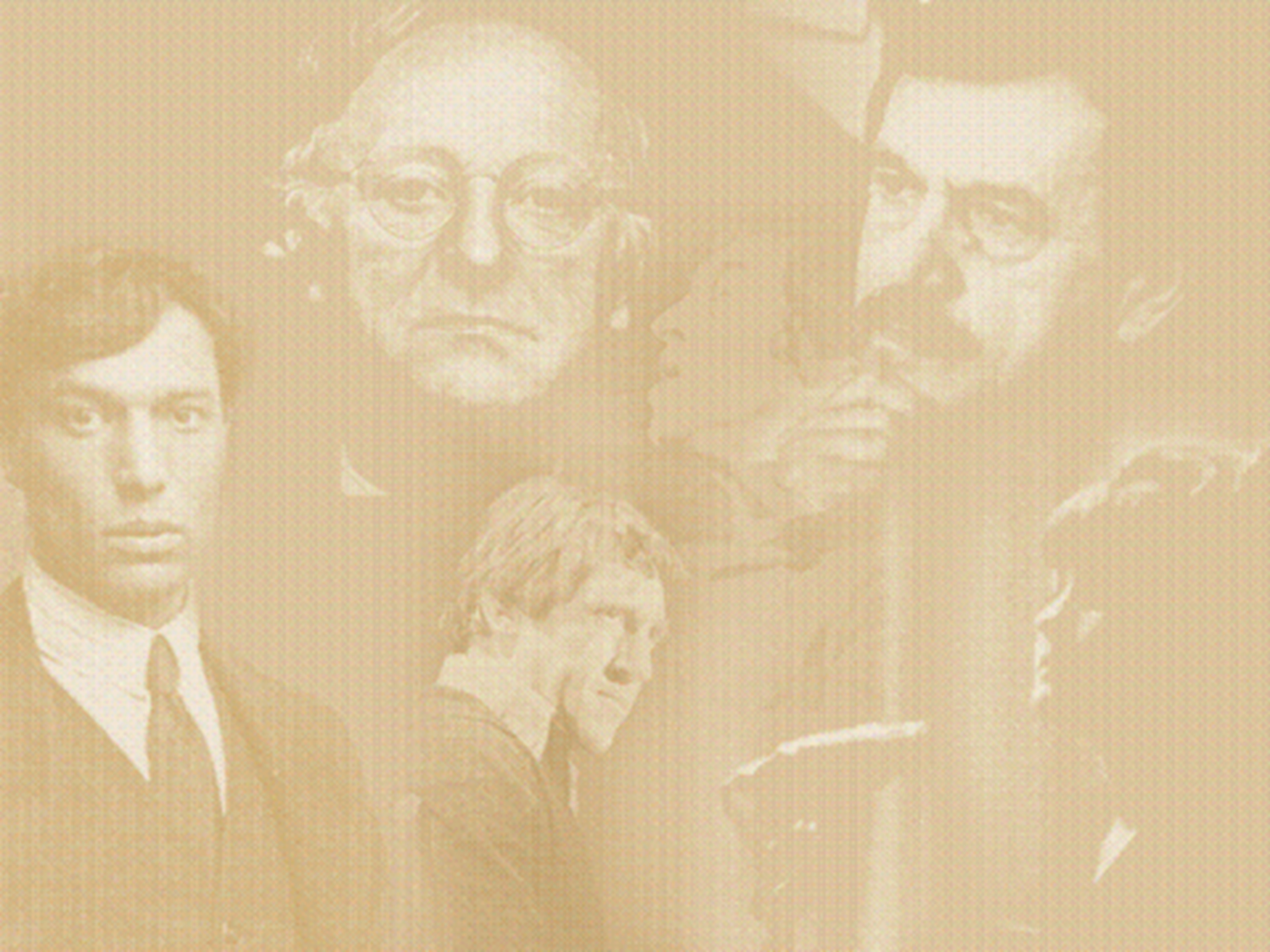 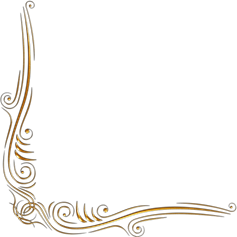 Тема самообразования:
«Использование ИКТ  на уроках русского языка и литературы
как средства технического обеспечения и повышения
эффективности  урока»
ЦЕЛЬ: 
обеспечение различных индивидуальных траекторий получения полноценного образования, учитывающих способности, возможности, интересы учеников, посредством внедрения в образовательный процесс различных форм и приёмов ИКТ.
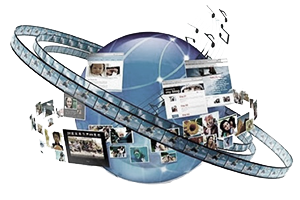 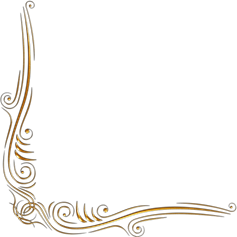 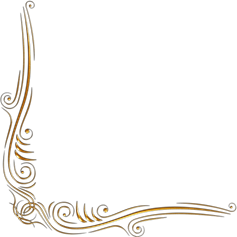 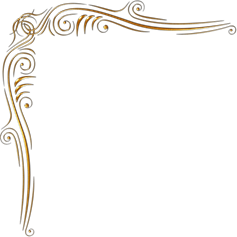 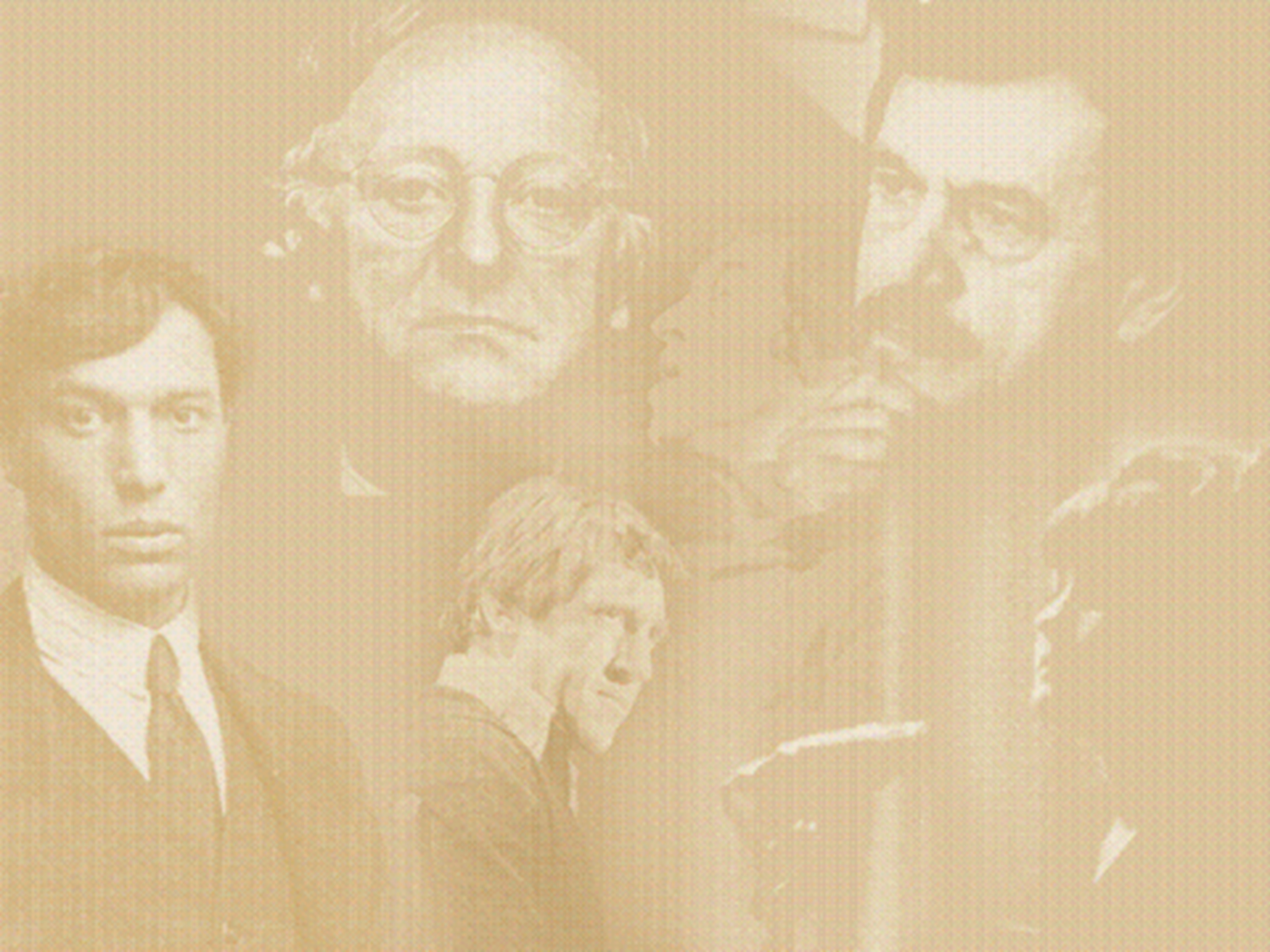 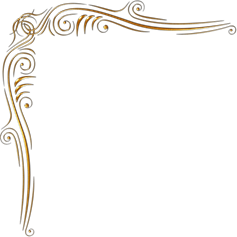 Достижения в профессиональной сфере, курсы повышения квалификации
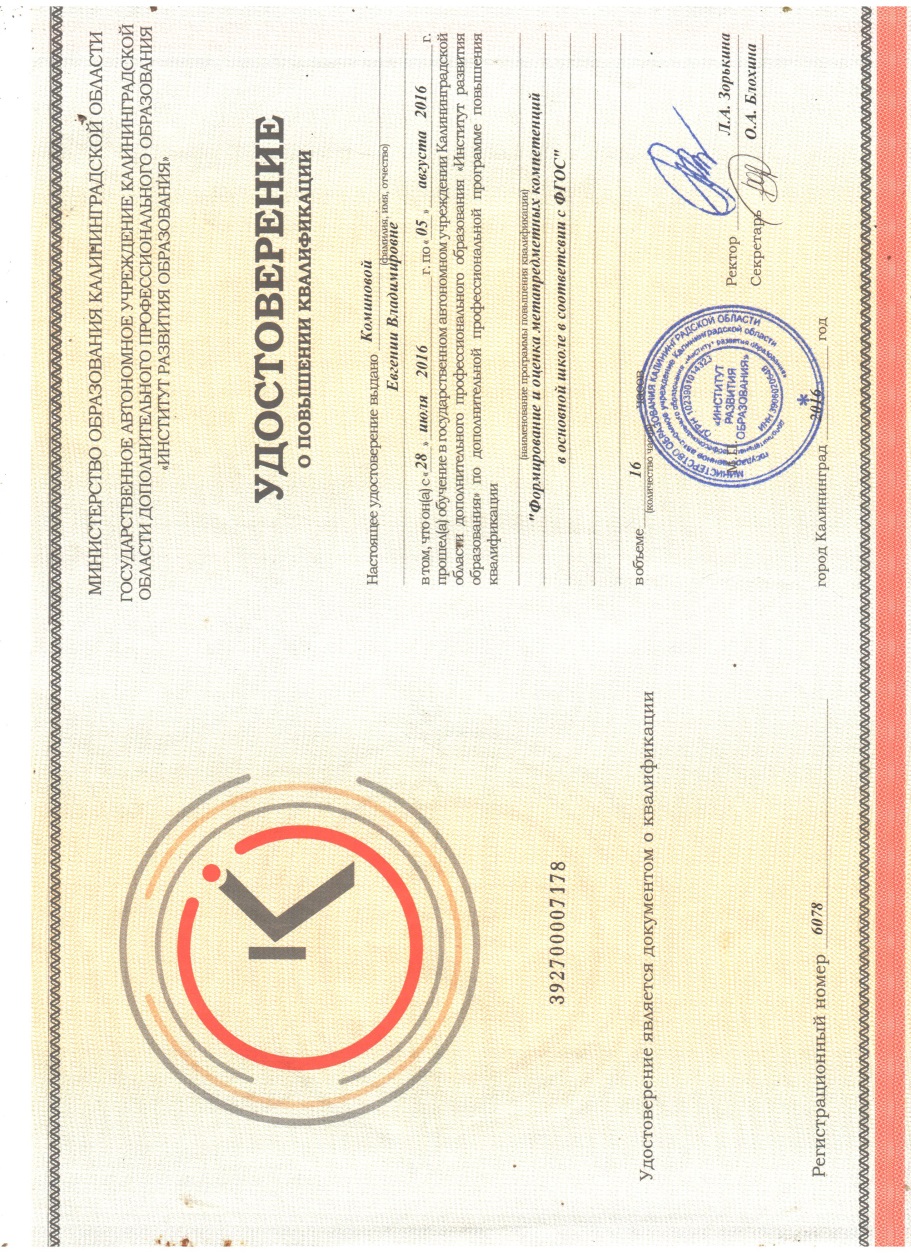 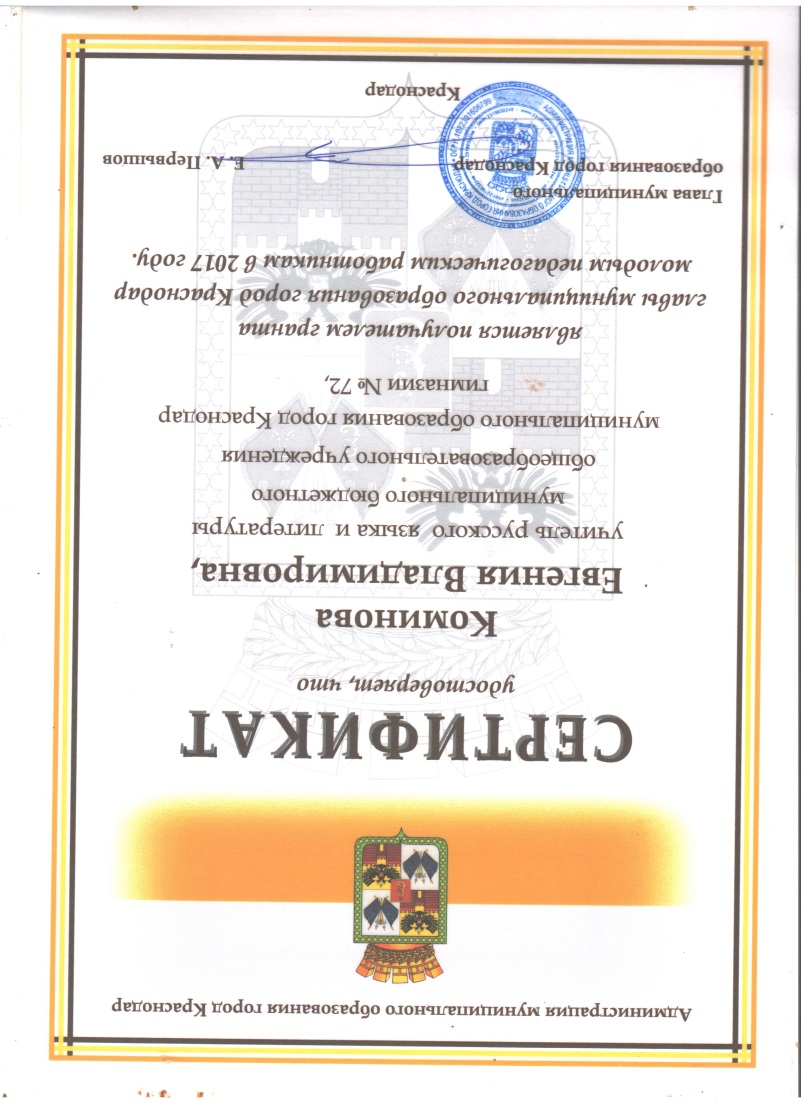 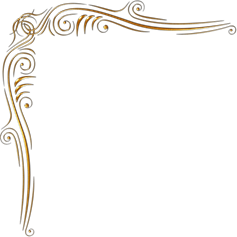 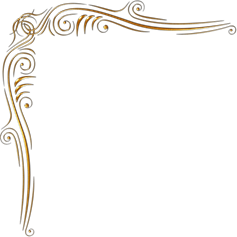 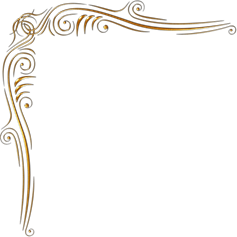 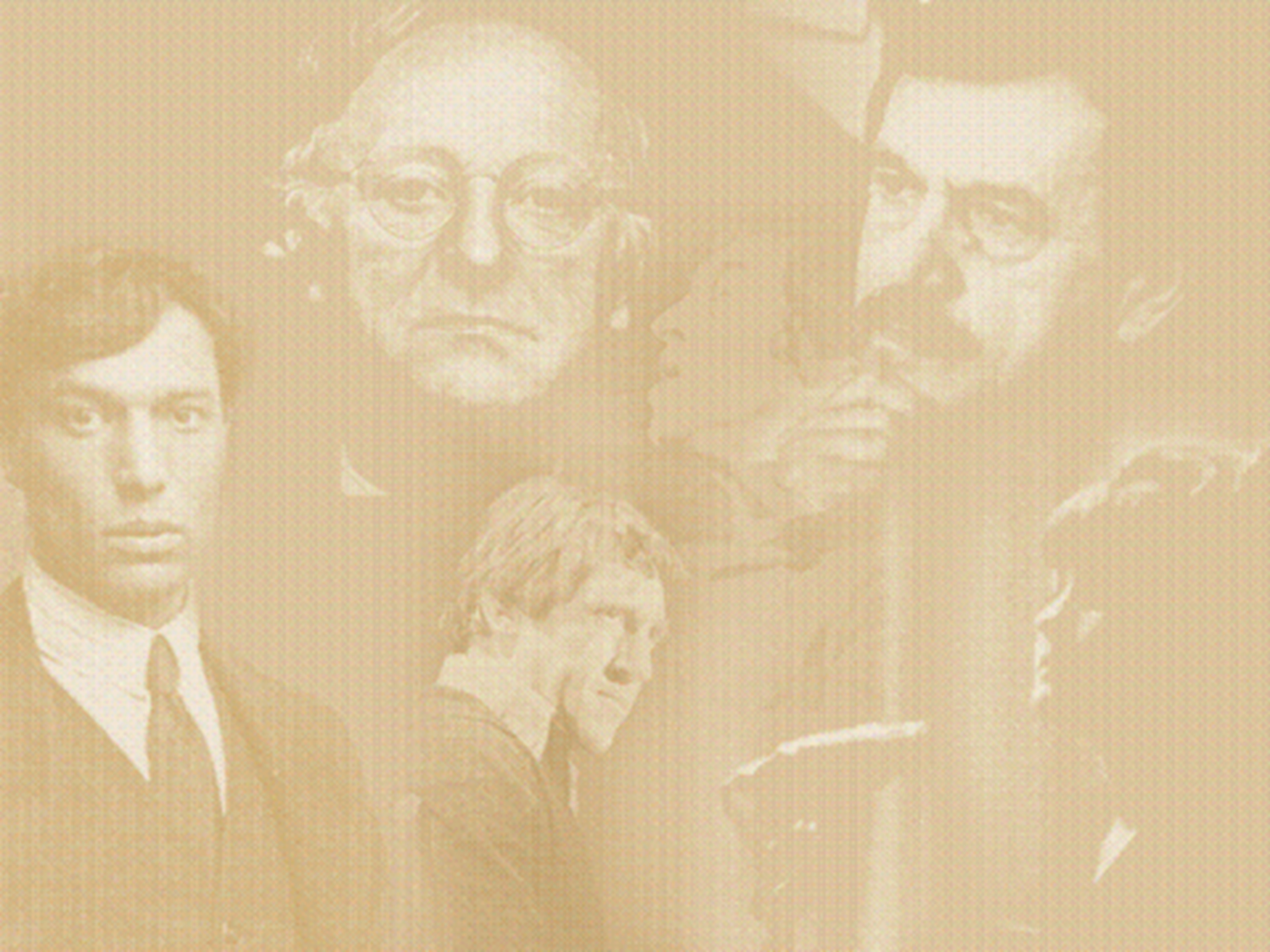 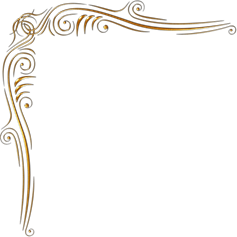 «Я – классный руководитель!»
Девиз: 
	«Зажги огонь в сердцах людей, как это сделал Прометей!»
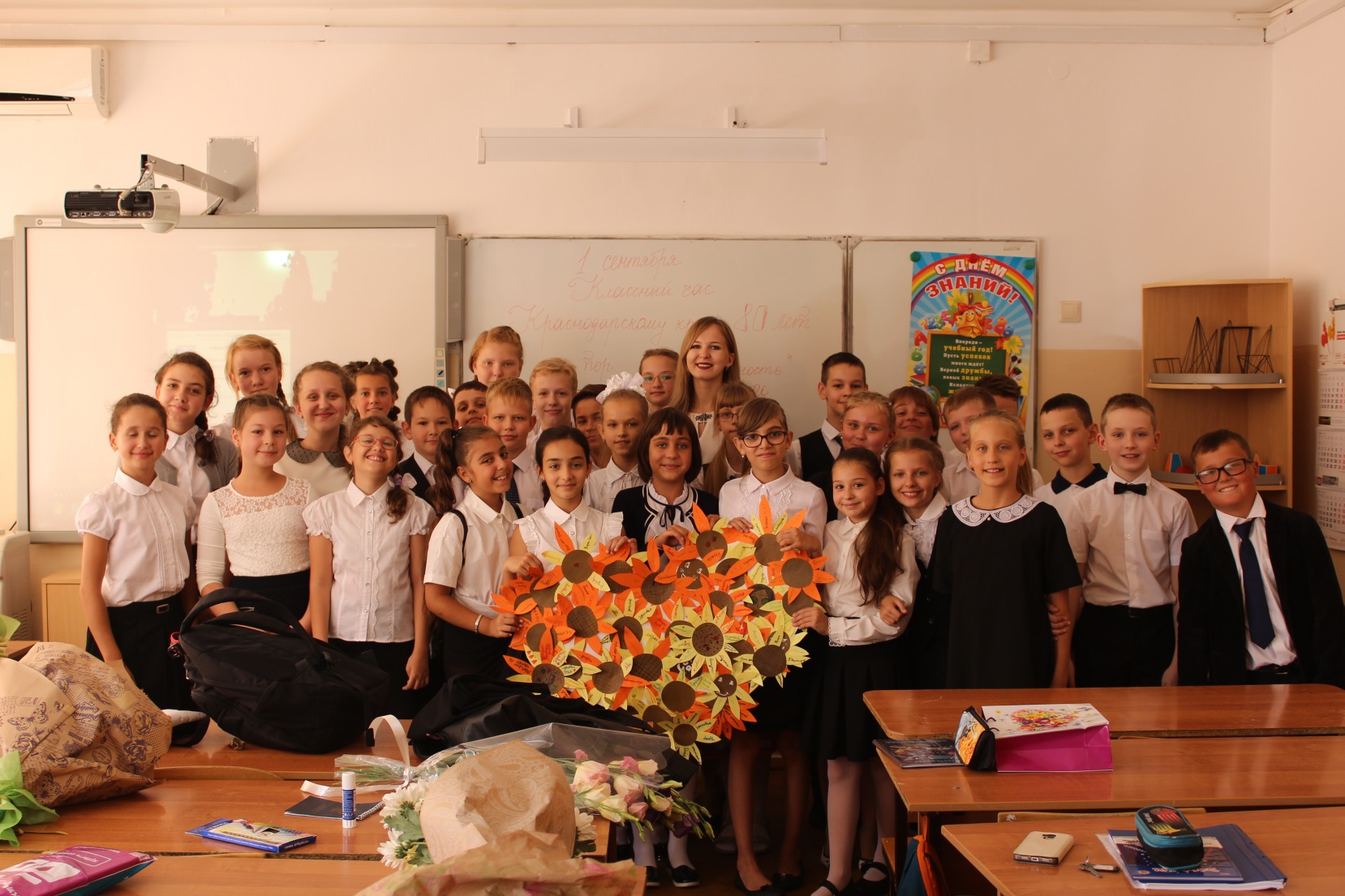 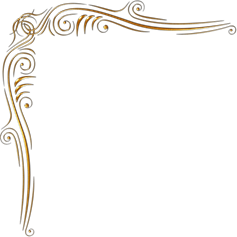 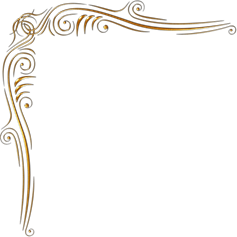 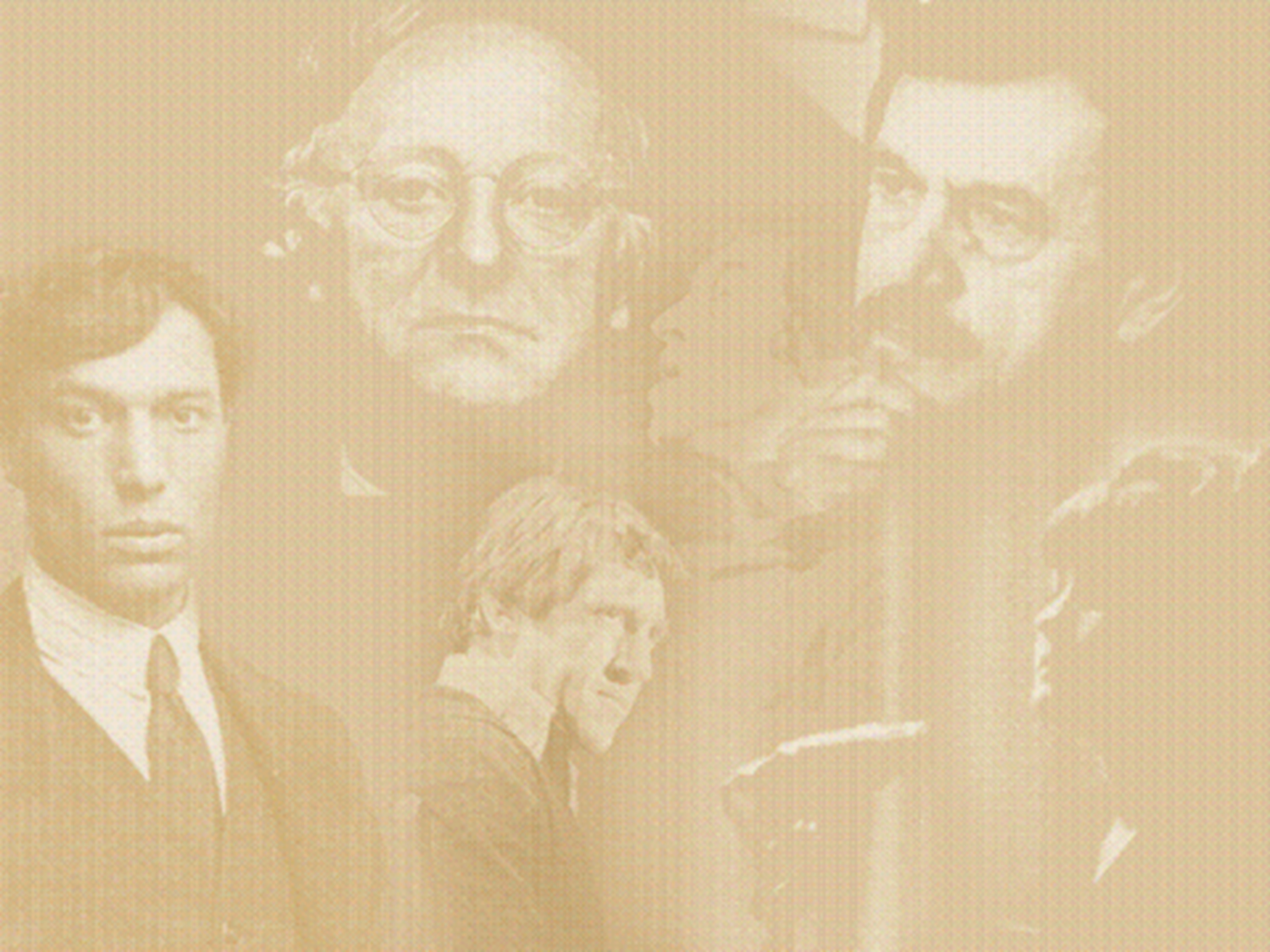 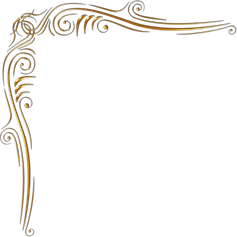 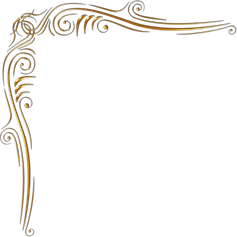 Цель: создать социально-позитивное пространство в детском коллективе для обучения, развития и творчества учащихся.
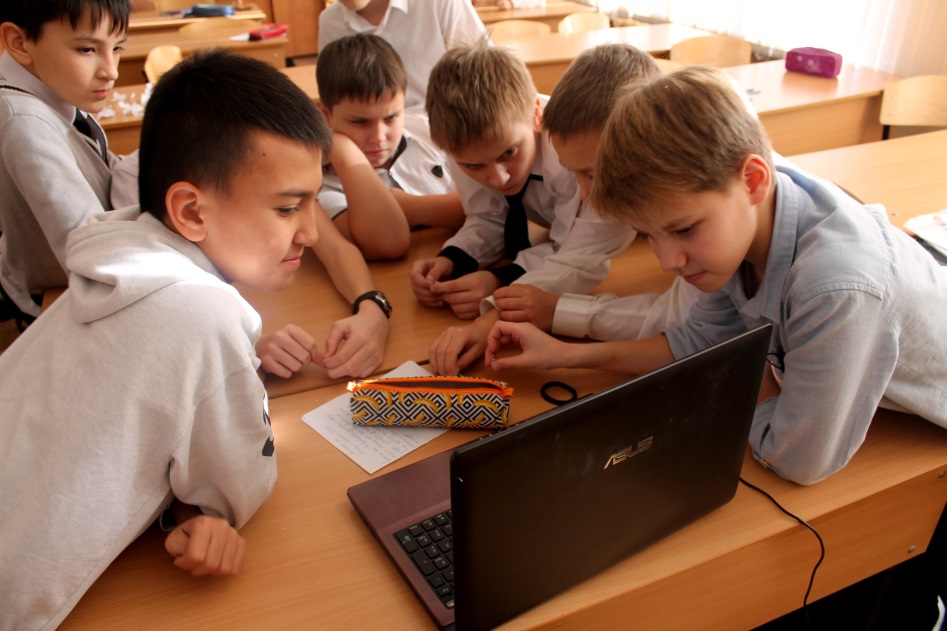 Тема самообразования: «Современные подходы к формированию общей культуры гимназиста»
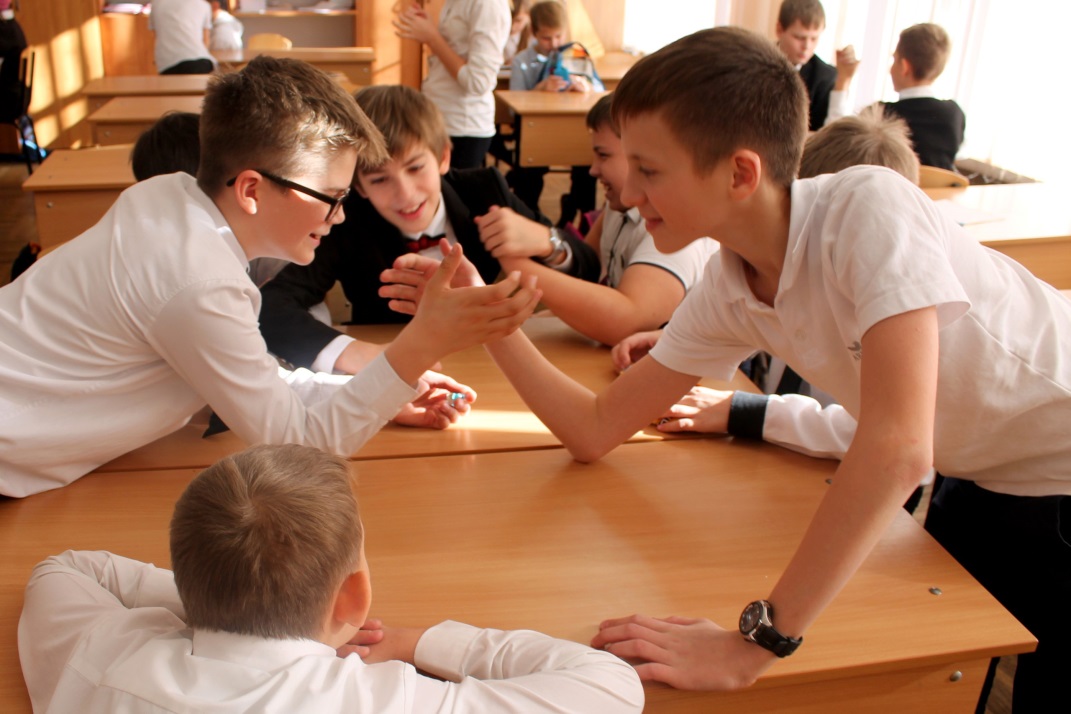 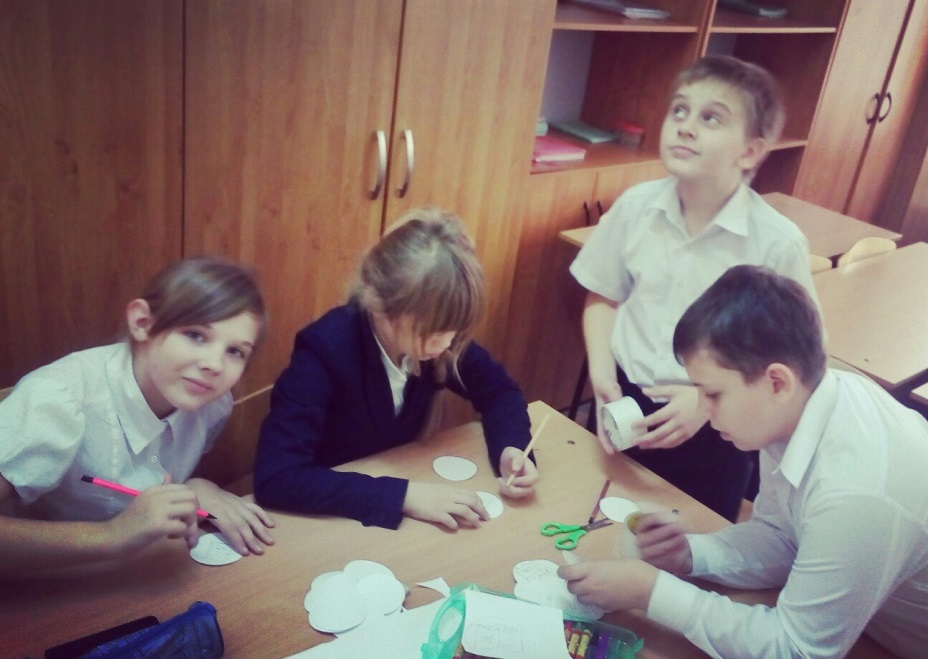 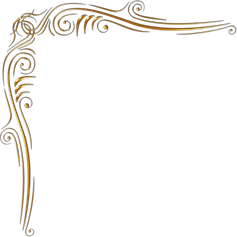 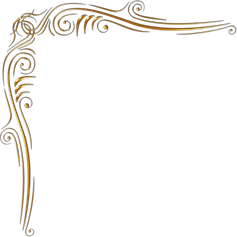 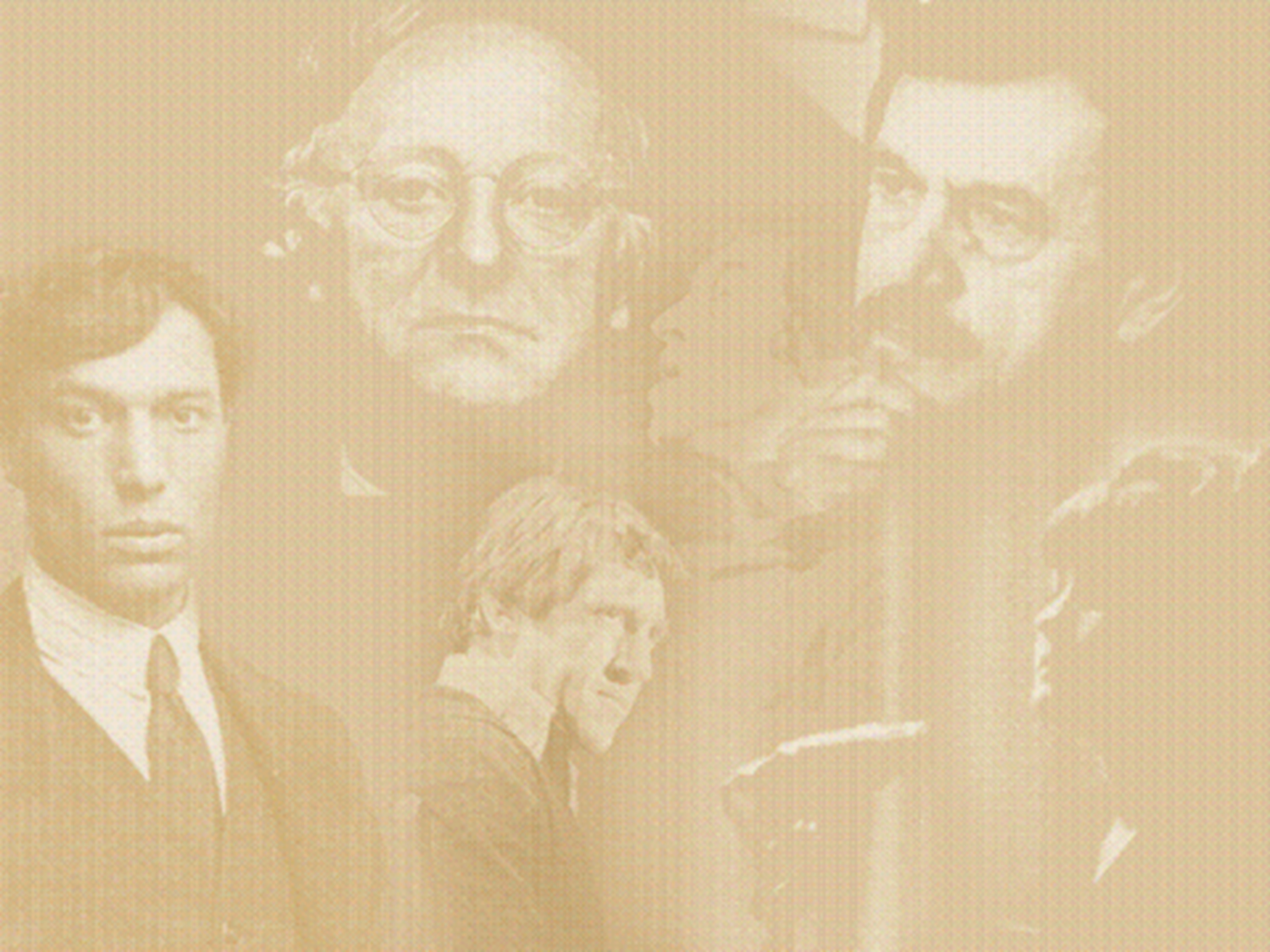 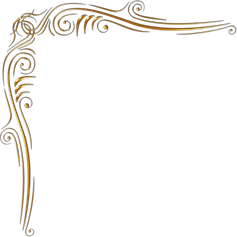 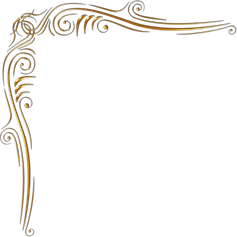 «Я – общественный деятель!»
Председатель Краснодарского регионального отделения Общероссийской общественно-государственной детско-юношеской организации «Российское движение школьников» - с 2016 г. по настоящее время
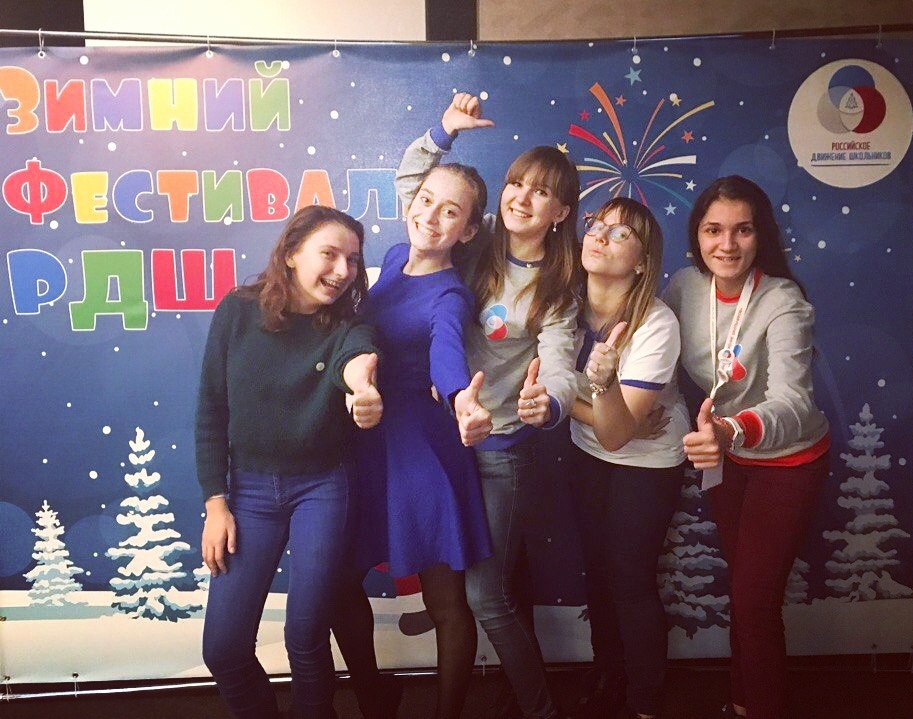 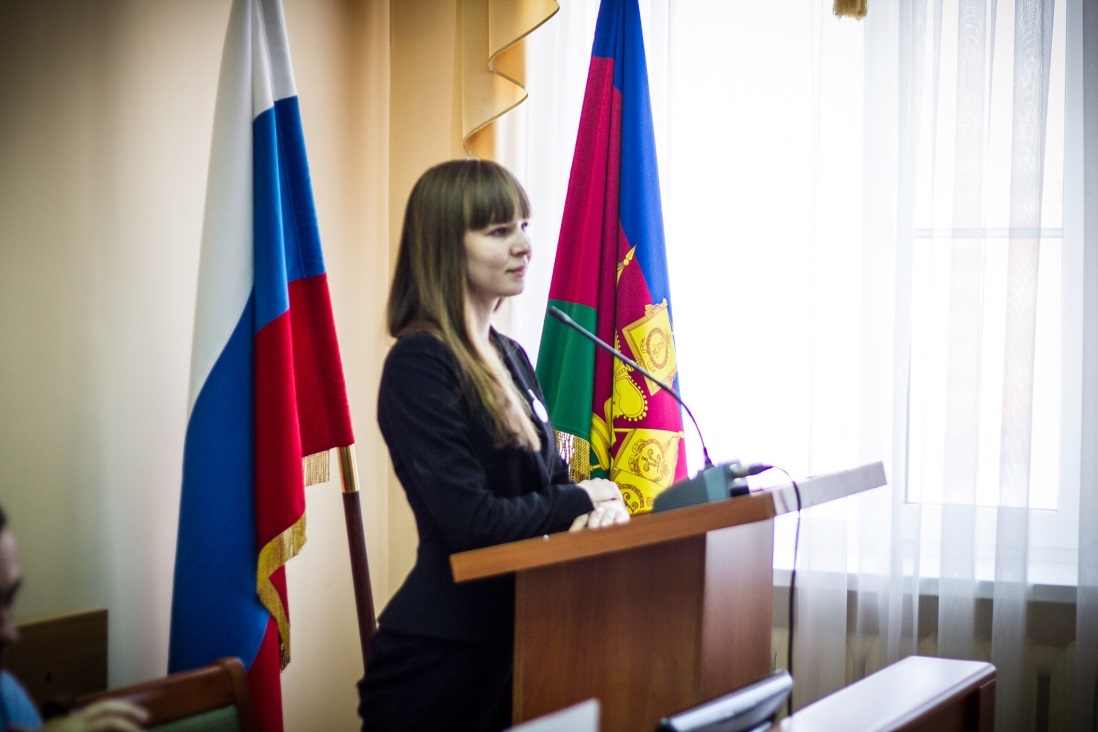 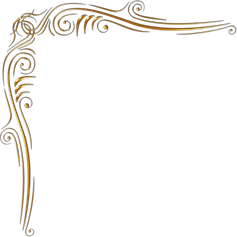 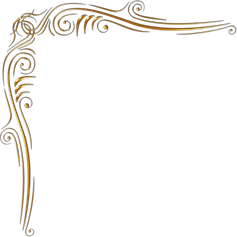 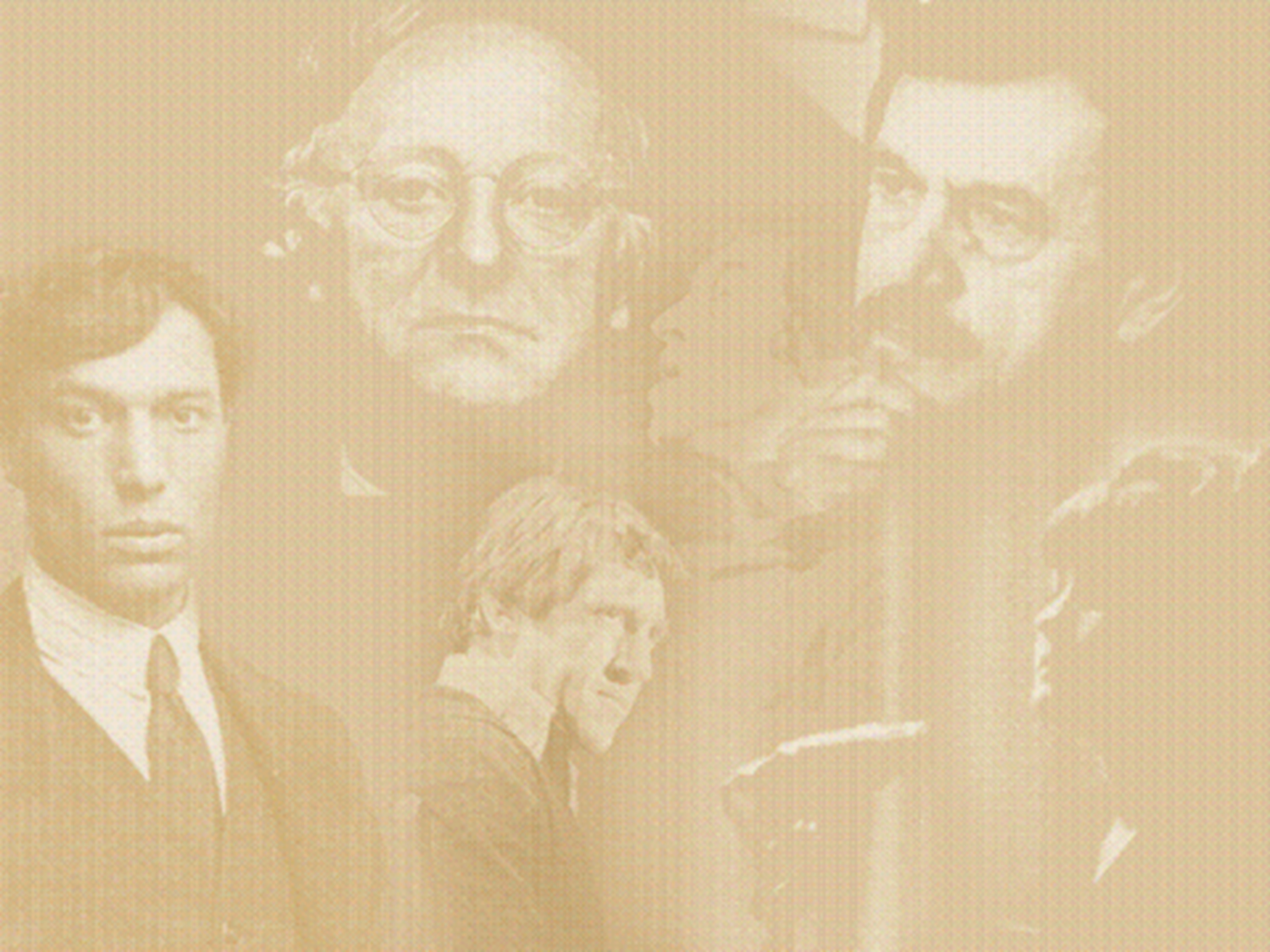 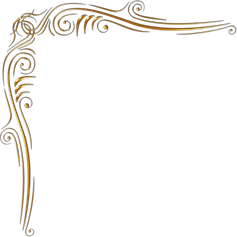 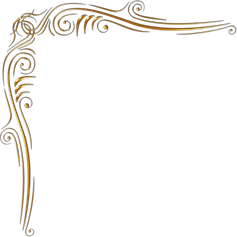 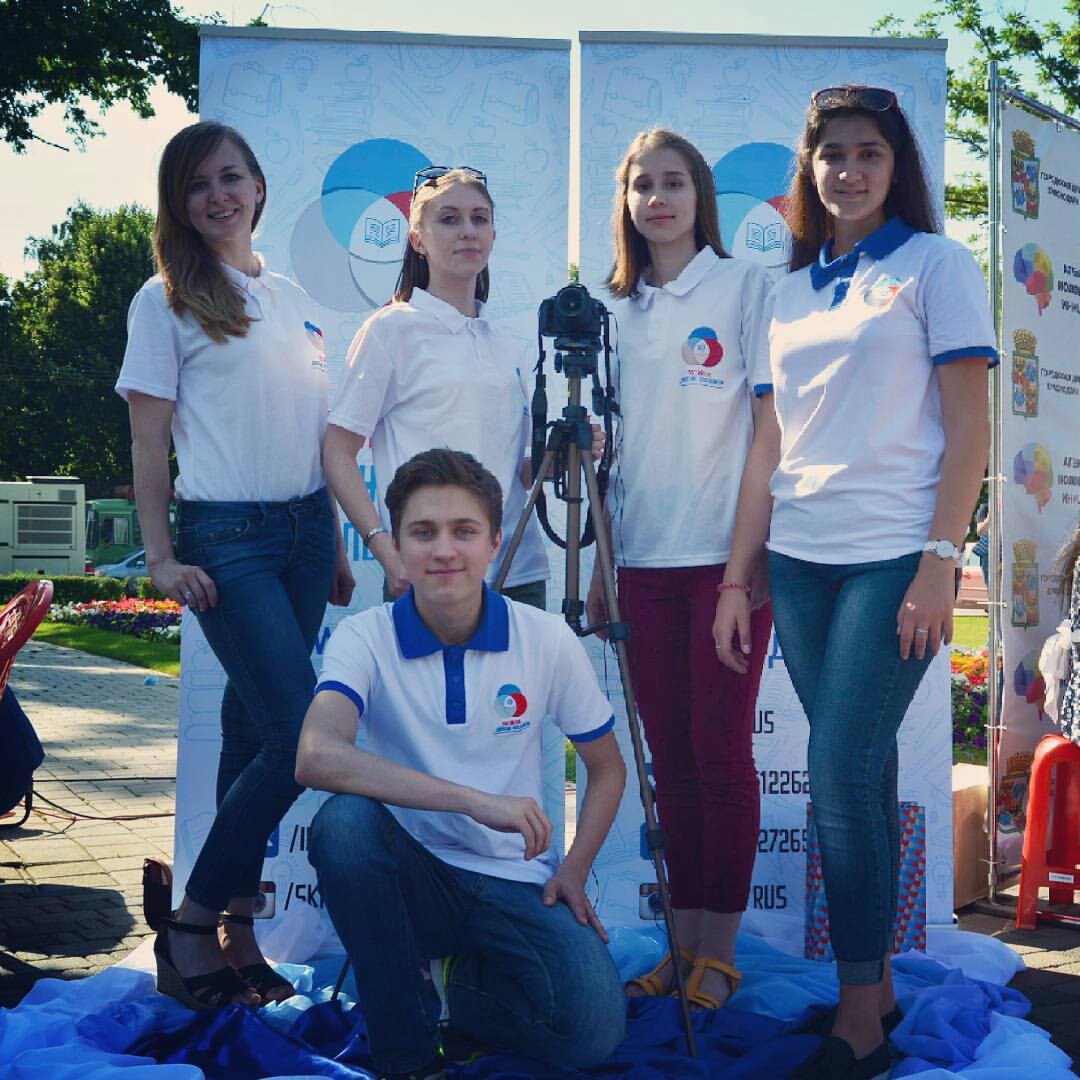 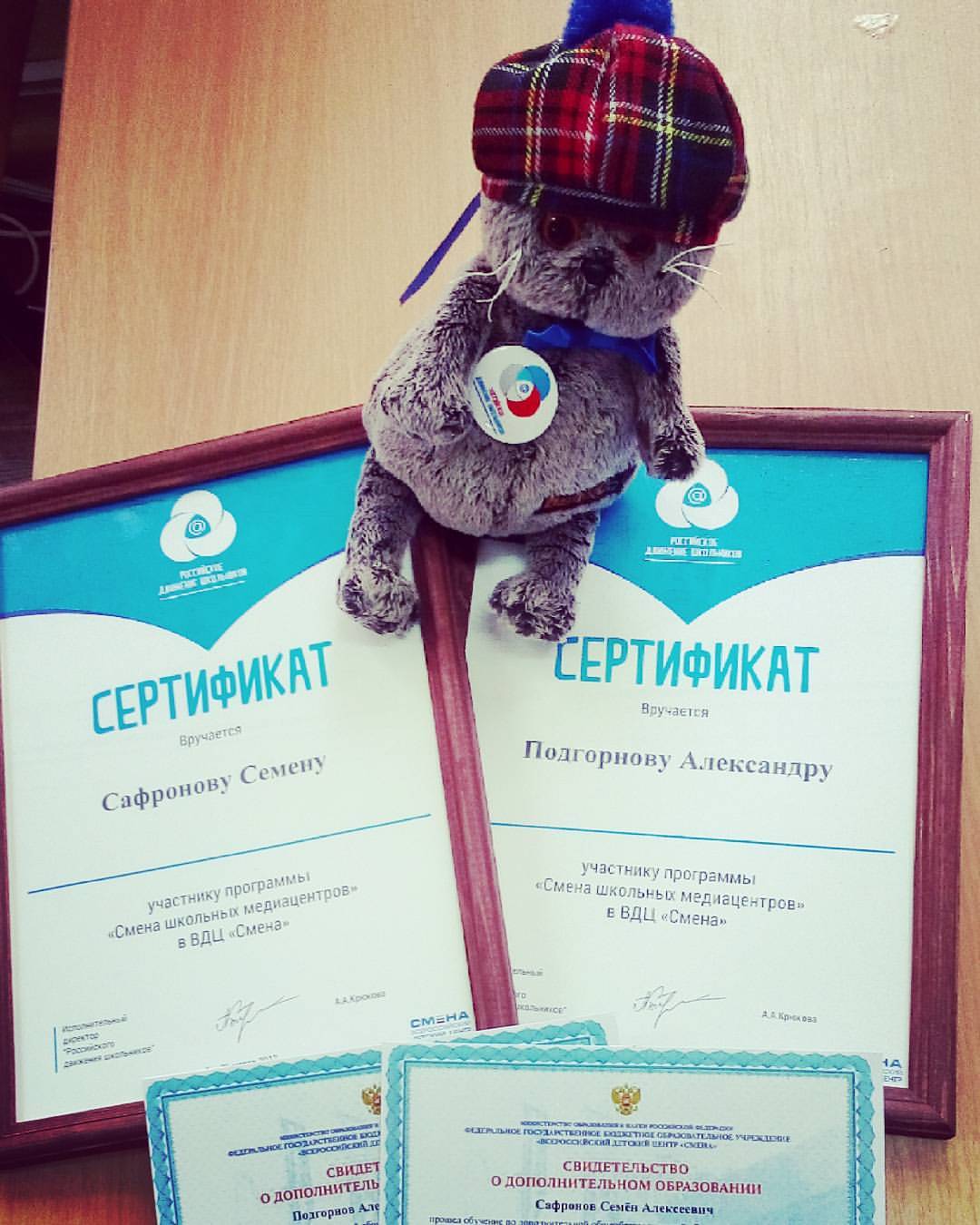 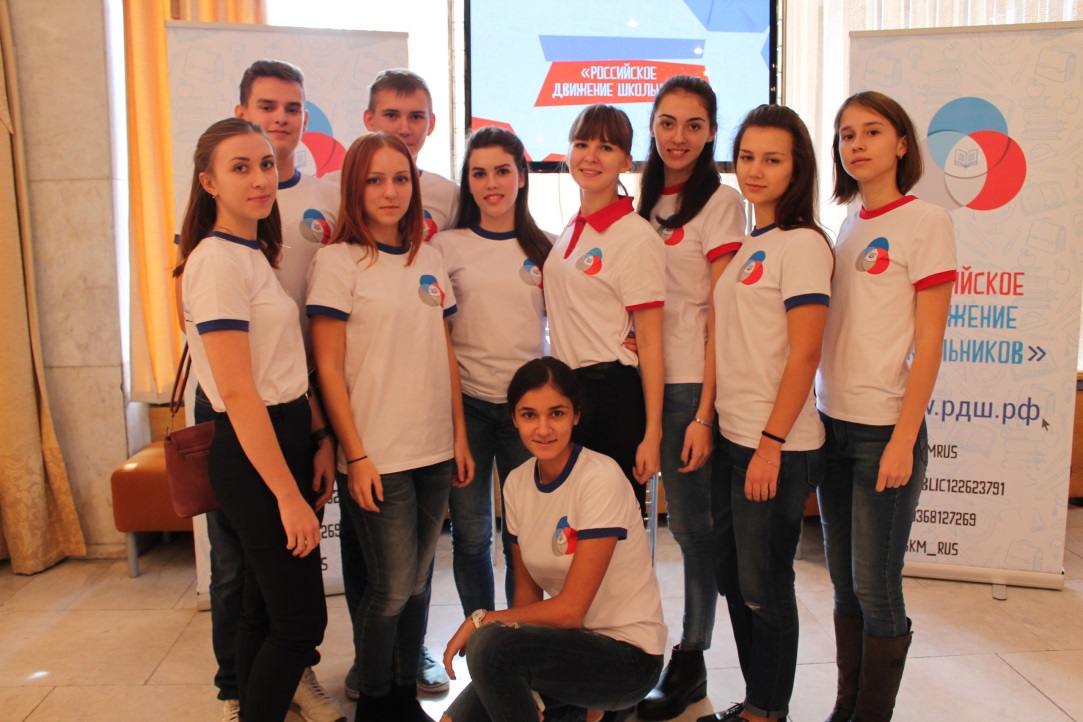 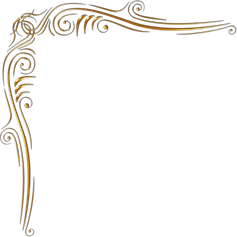 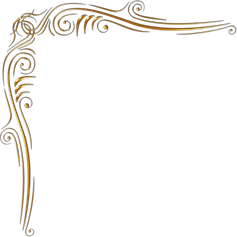 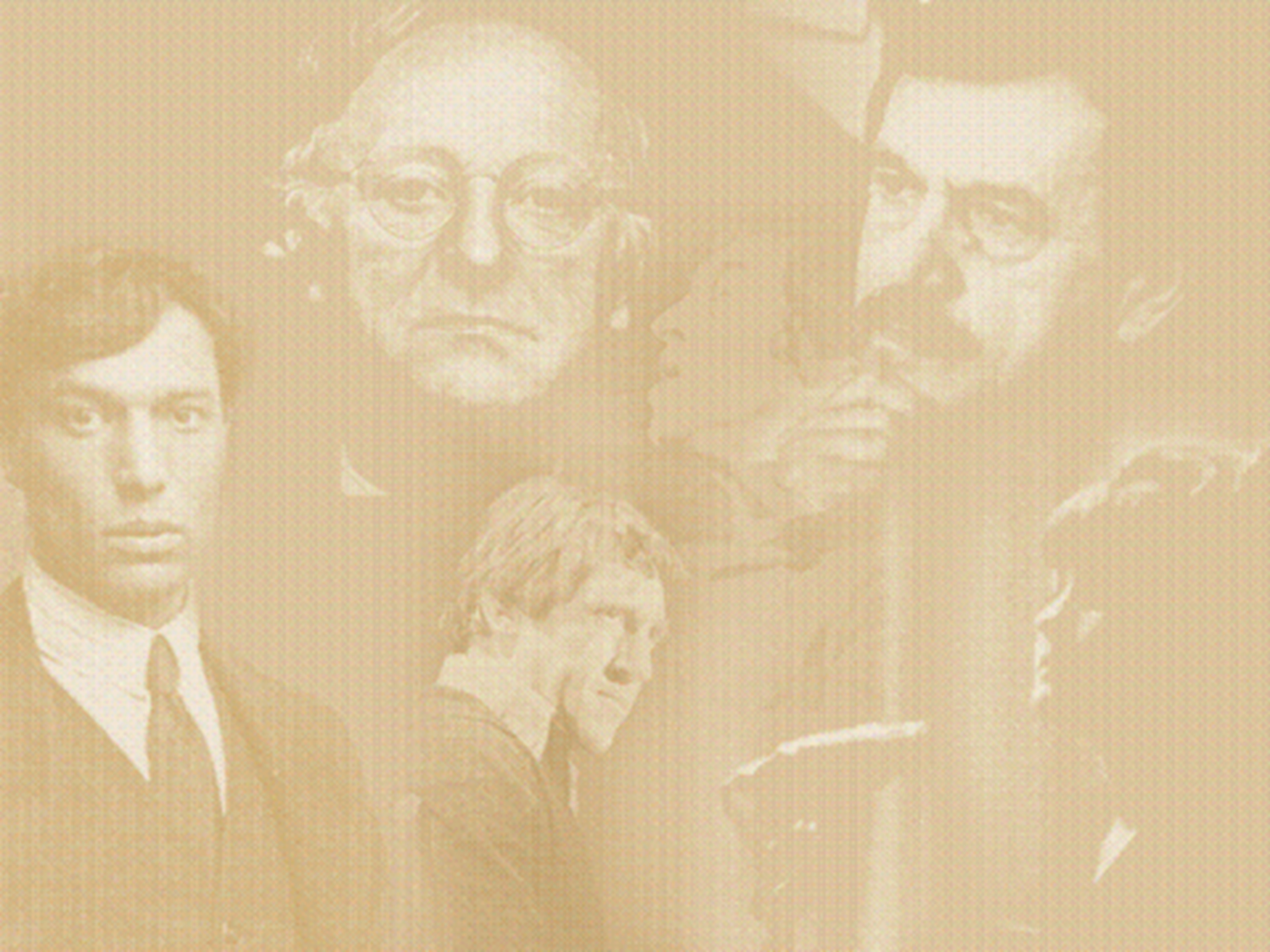 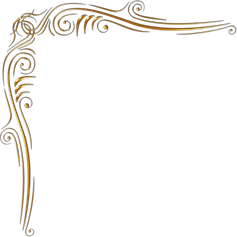 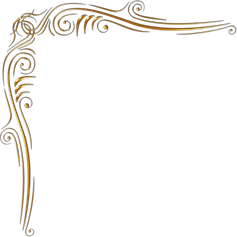 Участник форумных кампаний
Молодёжный форум Кубани «Регион 93»
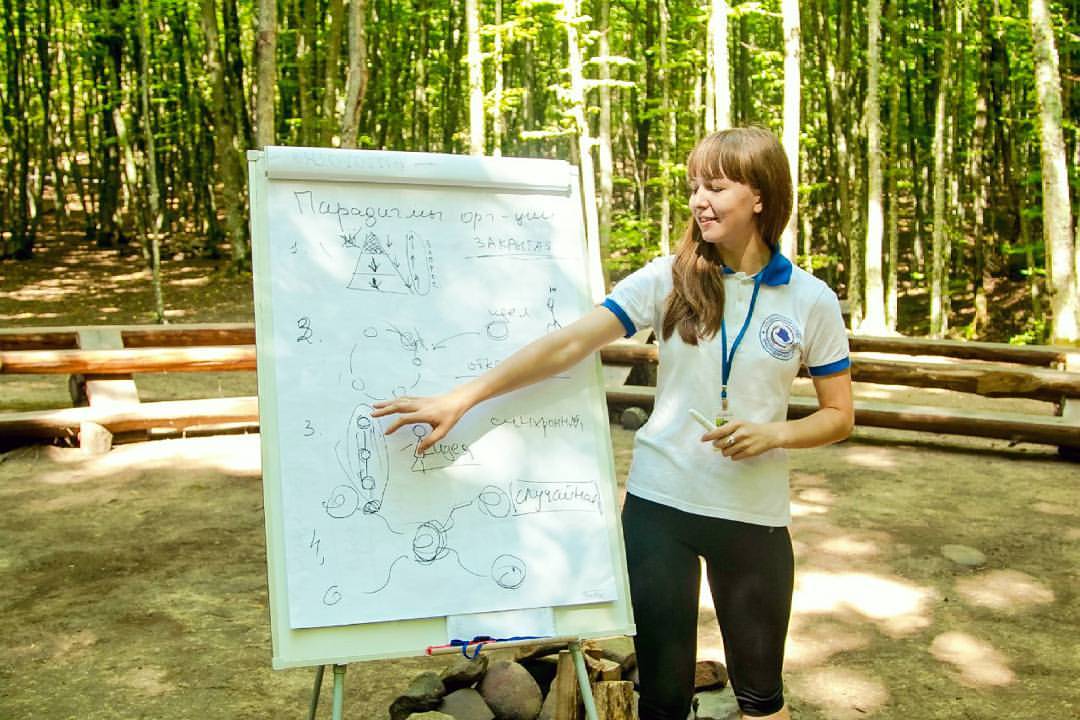 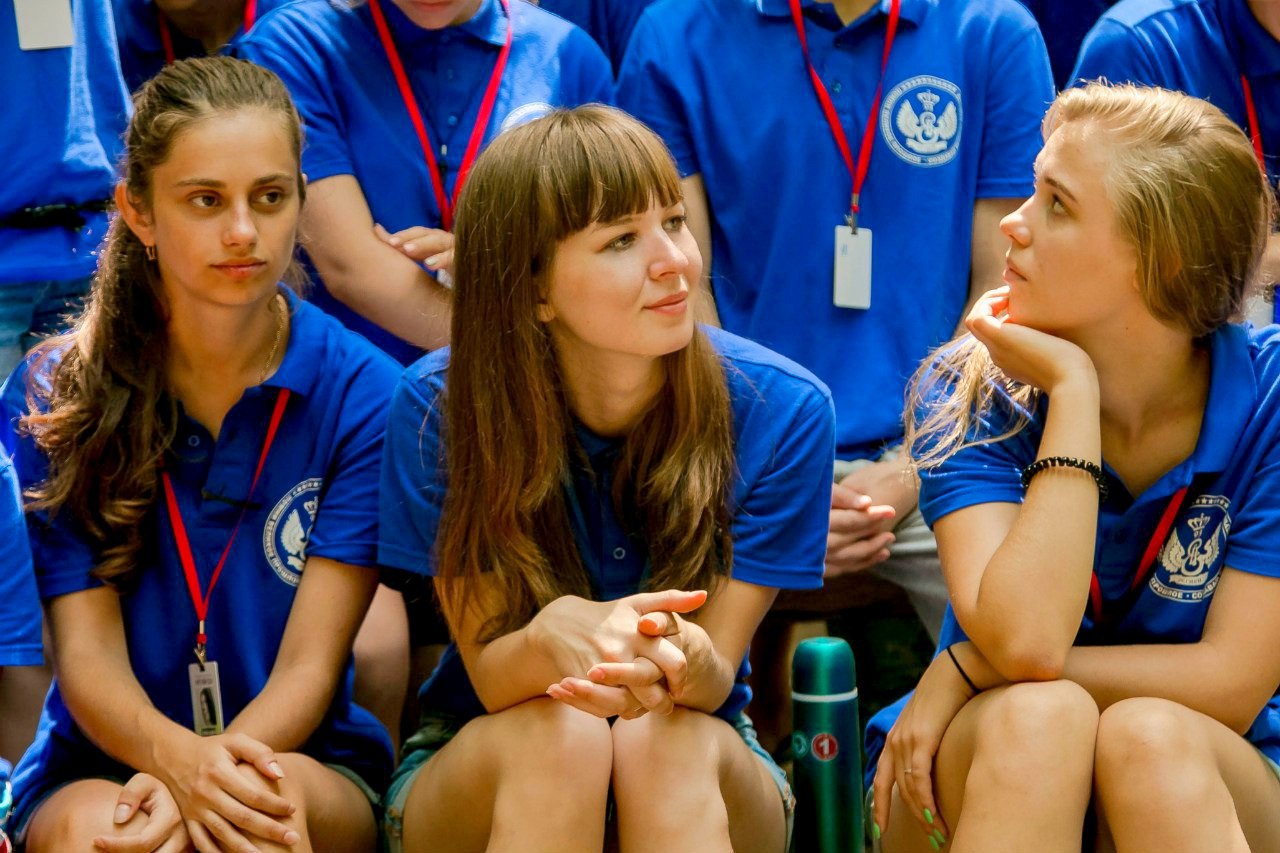 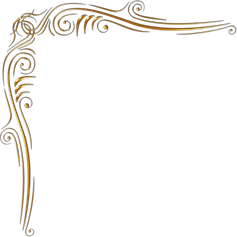 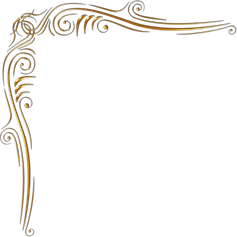 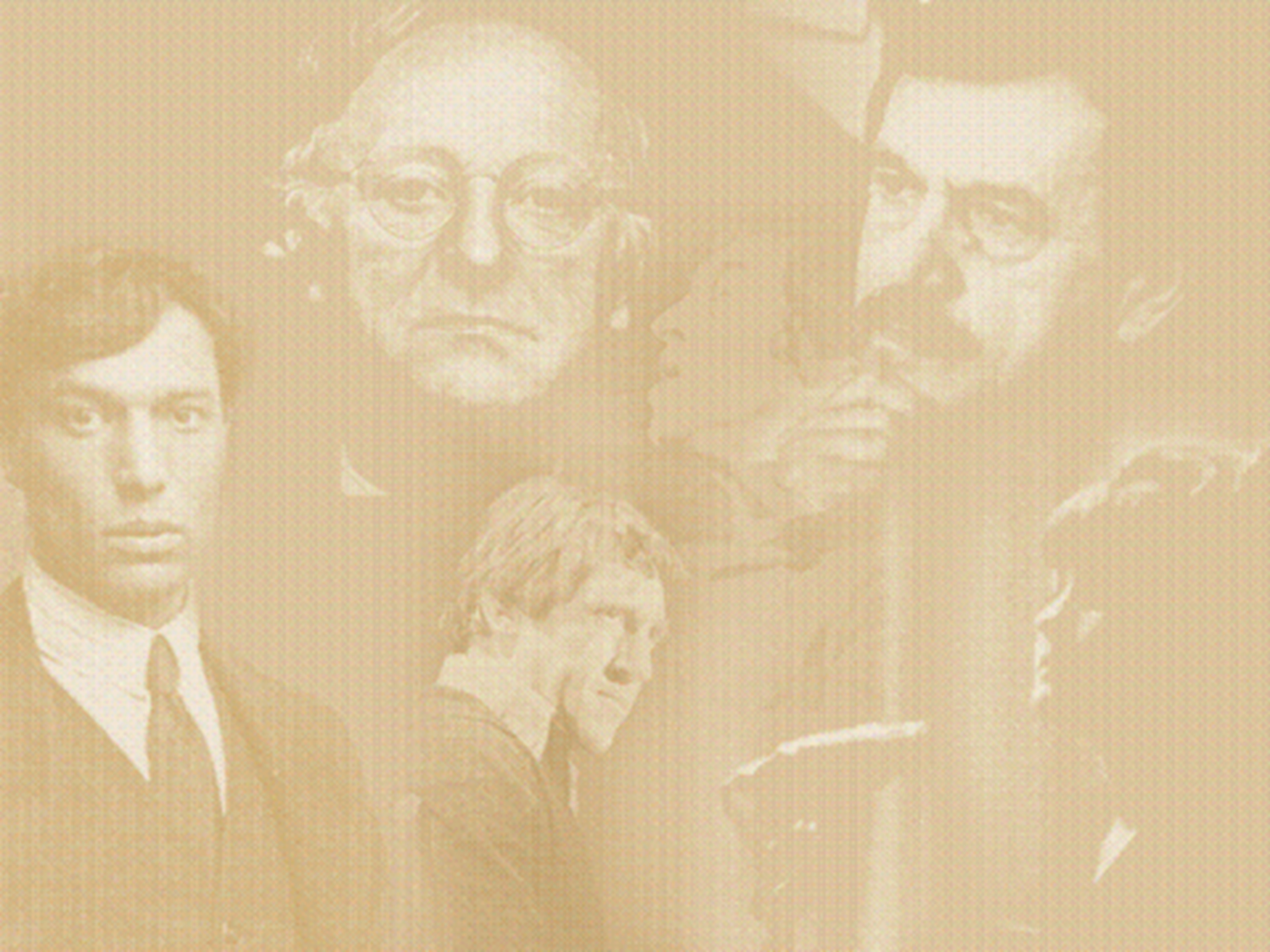 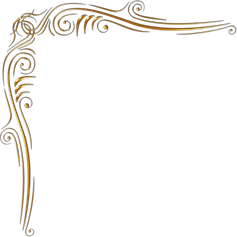 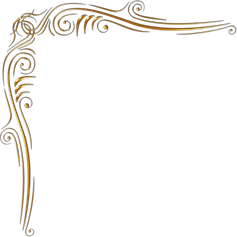 Участник форумных кампаний
Всероссийский молодежный образовательный форум «Балтийский Артек»
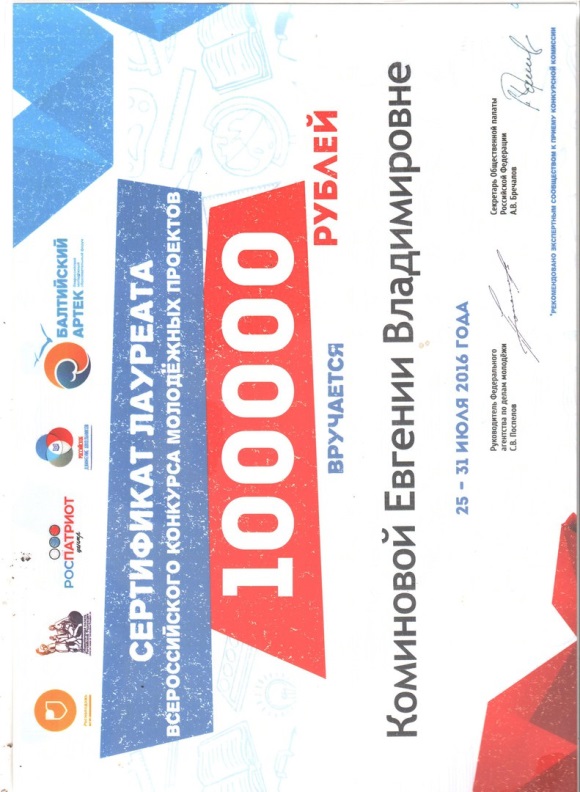 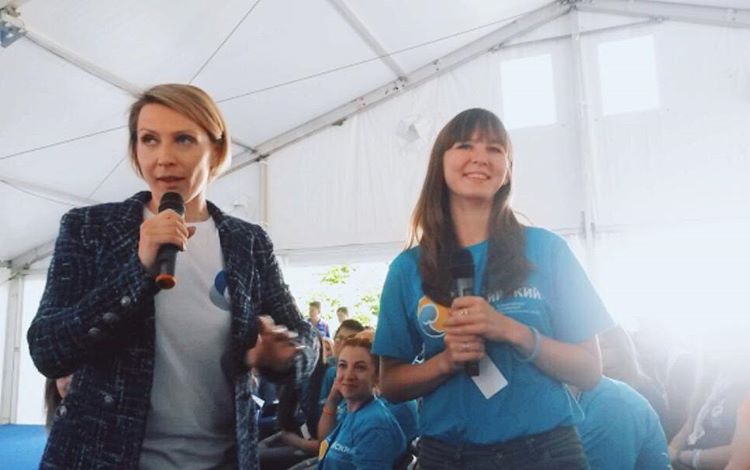 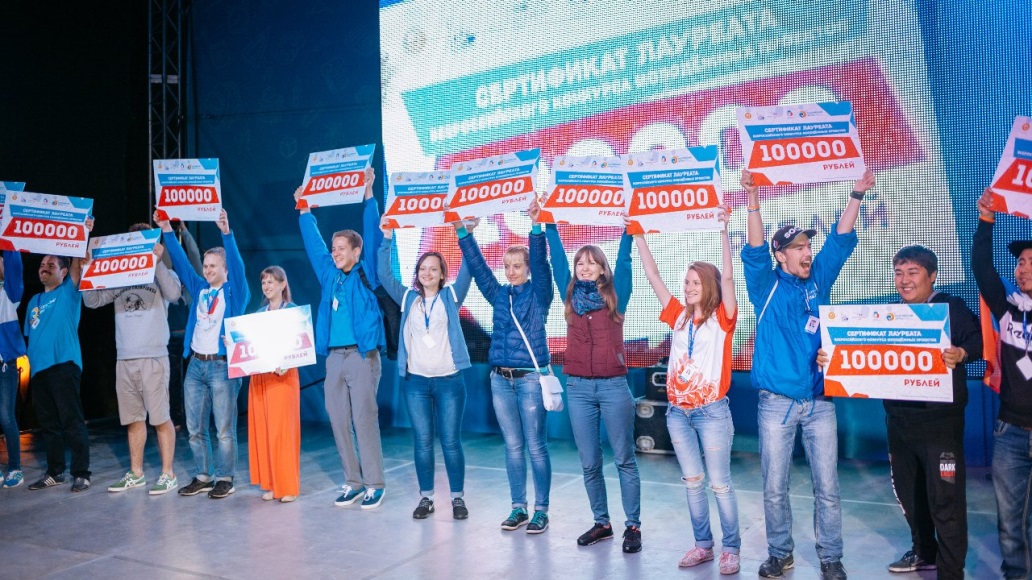 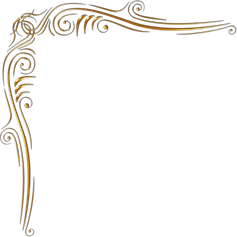 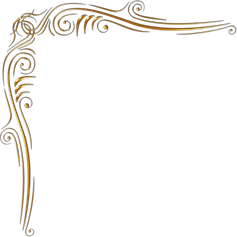